互联网+
商业创业计划书
THE PROFESSIONAL BUSINESS TEMPLATE
[Speaker Notes: 版权声明：300套精品模板商业授权，请联系【锐旗设计】:https://9ppt.taobao.com，专业PPT老师为你解决所有PPT问题！]
目录
Contents
第一章
项目情况概述
第二章
行业市场分析
第三章
营销策略整合
第四章
财务风险管控
Part  01
项目情况概述
Click here to add your title. Click here to add your title.
点此添加标题
标题
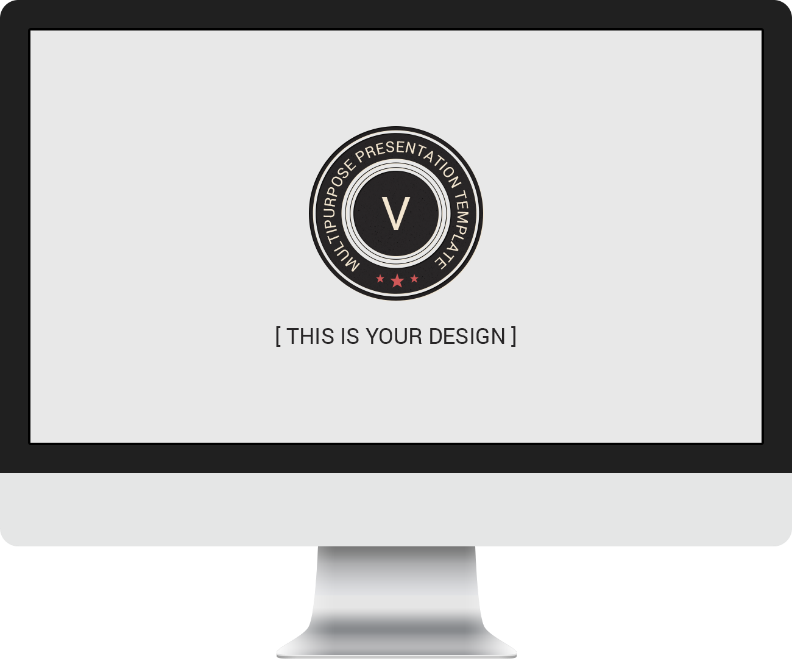 单击编辑标题
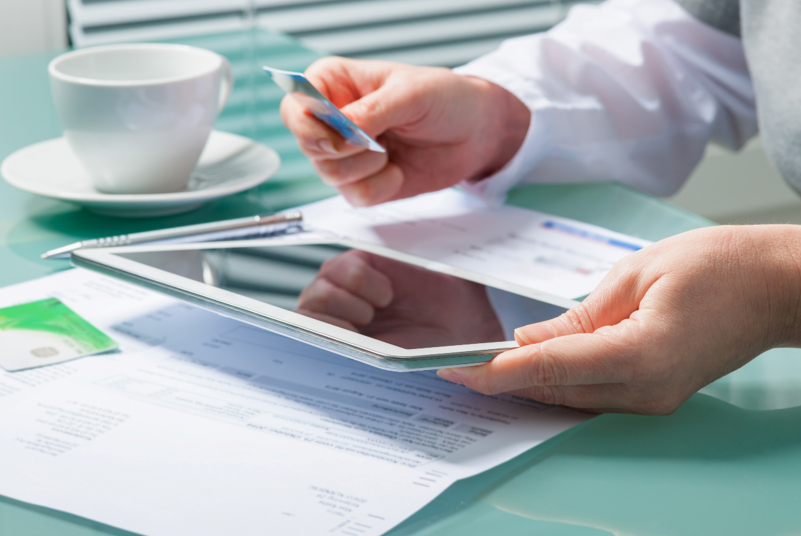 1
单击编辑标题
忧你所忧，思你所思——锐旗设计：囚心钻研，诚心不贰。更多优质作品，请淘宝搜索：锐旗设计
锐旗设计为您效劳，专业PPT模板设计、个性PPT定制美化，打造您的演示专场秀。忧你所忧，思你所思——锐旗设计：囚心钻研，诚心不贰。
忧你所忧，思你所思——锐旗设计：囚心钻研，诚心不贰。更多优质作品，请淘宝搜索：锐旗设计
点此添加标题
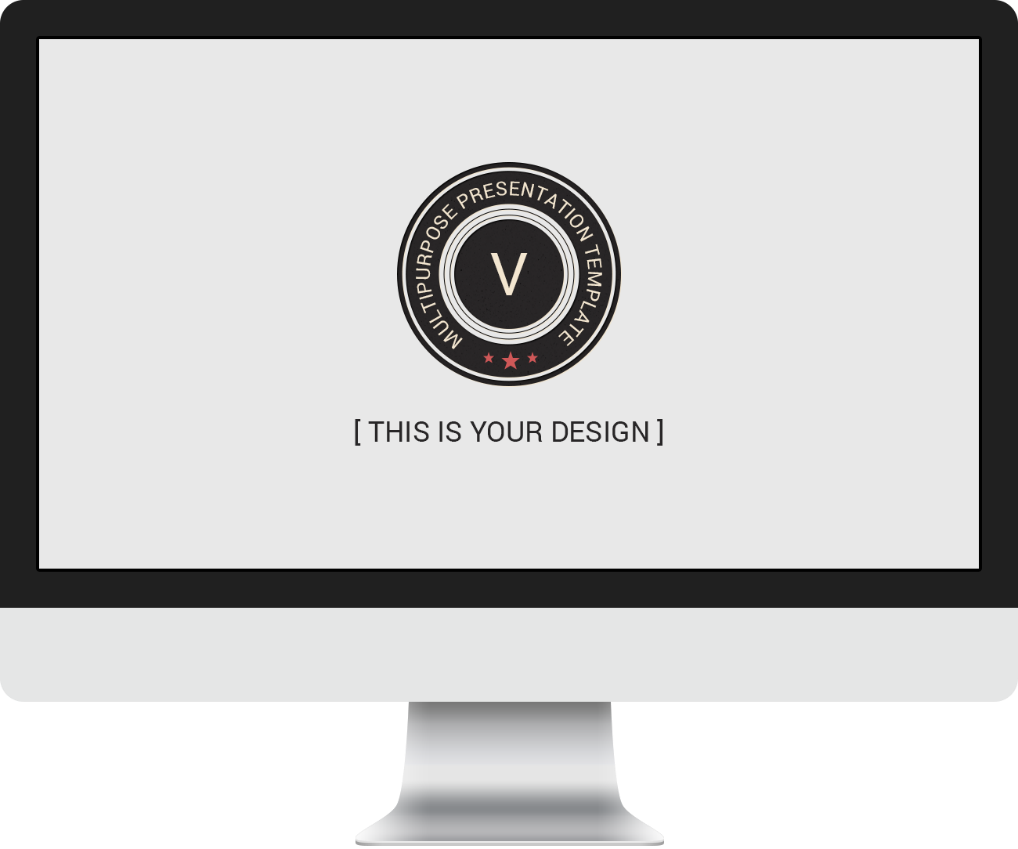 单击编辑标题
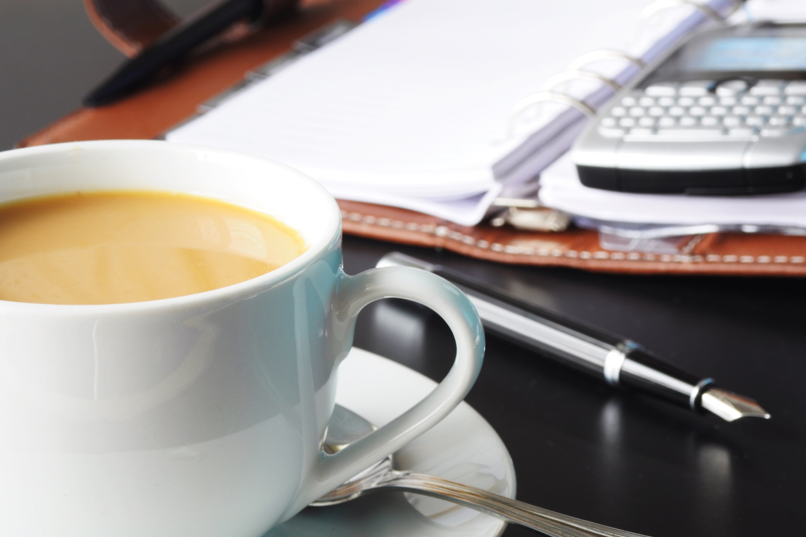 忧你所忧，思你所思——锐旗设计：囚心钻研，诚心不贰。更多优质作品，请淘宝搜索：锐旗设计
标题
标题
标题
标题
单击编辑标题
你所忧，思你所思——锐旗设计：囚心钻研，诚心不贰。更多优质作品，请淘宝搜索：锐旗设计
点此添加标题
单击编辑标题
忧你所忧，思你所思——锐旗设计：囚心钻研，诚心不贰。更多优质作品，请淘宝搜索：锐旗设计
点此添加标题
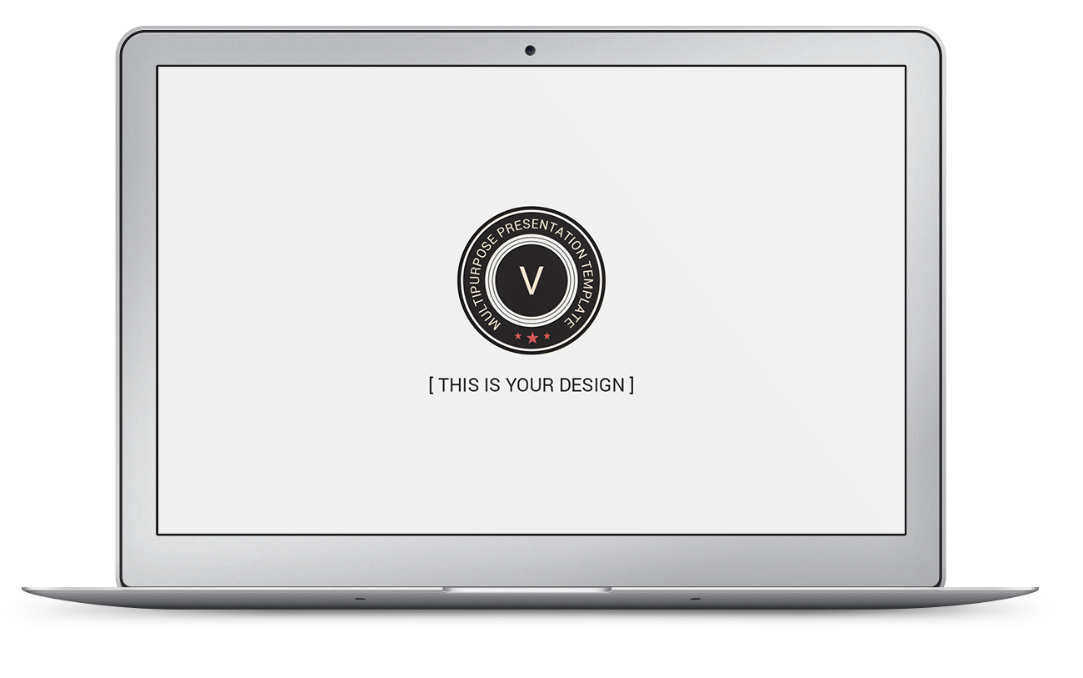 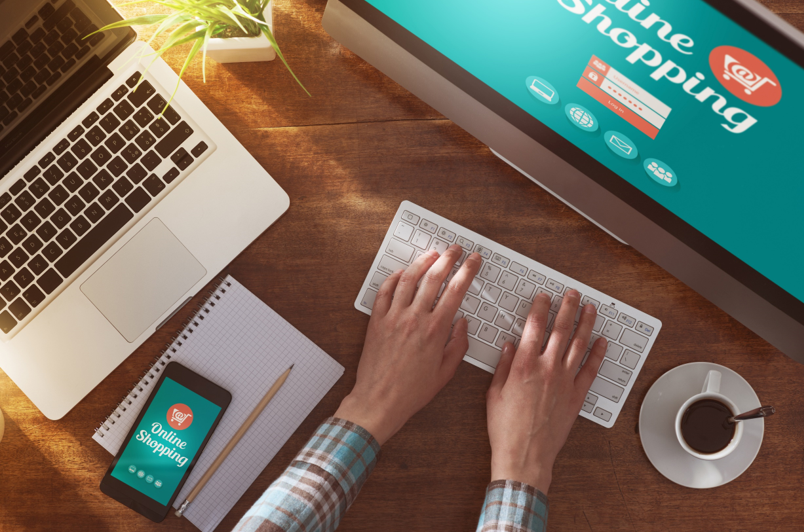 85%
标题
98%
标题
65%
标题
单击编辑标题
65%
标题
锐旗设计为您效劳，专业PPT模板设计、个性PPT定制美化，打造您的演示专场秀。忧你所忧，思你所思——锐旗设计：囚心钻研，诚心不贰。
点此添加标题
囚心钻研，诚心不贰。。更多优质作品，请淘宝搜索：锐旗设计
囚心钻研，诚心不贰。。更多优质作品，请淘宝搜索：锐旗设计
囚心钻研，诚心不贰。。更多优质作品，请淘宝搜索：锐旗设计
囚心钻研，诚心不贰。。更多优质作品，请淘宝搜索：锐旗设计
恼于乏味的排版？苦于单调的配色？羞于乏味的设计？急于紧迫的工期？锐旗设计为您效劳，专业PPT模板设计、个性PPT定制美化，打造您的演示专场秀。忧你所忧，思你所思——锐旗设计：囚心钻研，诚心不贰。忧你所忧，思你所思——锐旗设计：囚心钻研，诚心不贰。更多优质作品，请淘宝搜索：锐旗设计
点此添加标题
标题
标题
标题
标题
单击编辑标题
单击编辑标题
单击编辑标题
单击编辑标题
更多优质作品，请淘宝搜索：锐旗设计
更多优质作品，请淘宝搜索：锐旗设计
更多优质作品，请淘宝搜索：锐旗设计
更多优质作品，请淘宝搜索：锐旗设计
点此添加标题
您的标题
98%
您的标题
10%
标题
单击编辑标题
您的标题
忧你所忧，思你所思——锐旗设计：囚心钻研，诚心不贰。更多优质作品，请淘宝搜索：锐旗设计
Part  02
行业市场分析
Click here to add your title. Click here to add your title.
点此添加标题
单击编辑标题
01
锐旗设计为您效劳，专业PPT模板设计、个性PPT定制美化，打造您的演示专场秀。忧你所忧，思你所思——锐旗设计：囚心钻研，诚心不贰。更多优质作品，请淘宝搜索：锐旗设计
03
单击编辑标题
锐旗设计为您效劳，专业PPT模板设计、个性PPT定制美化，打造您的演示专场秀。忧你所忧，思你所思——锐旗设计：囚心钻研，诚心不贰。更多优质作品，请淘宝搜索：锐旗设计
04
点此添加标题
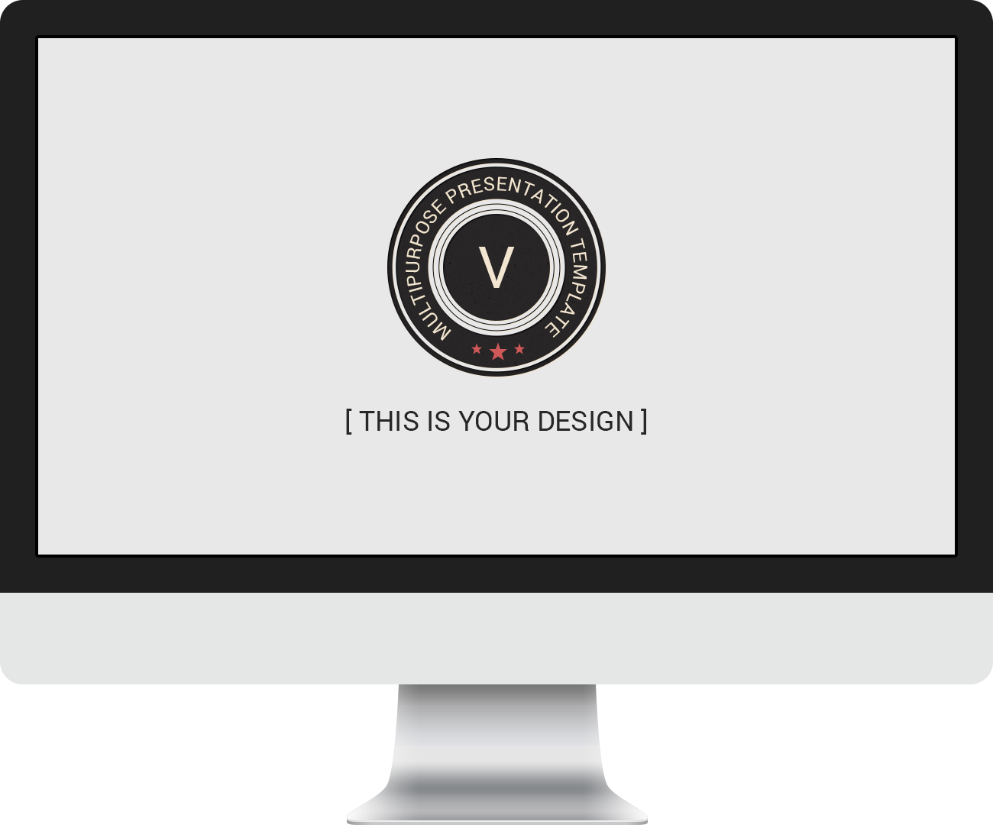 单击编辑标题
单击编辑标题
单击编辑标题
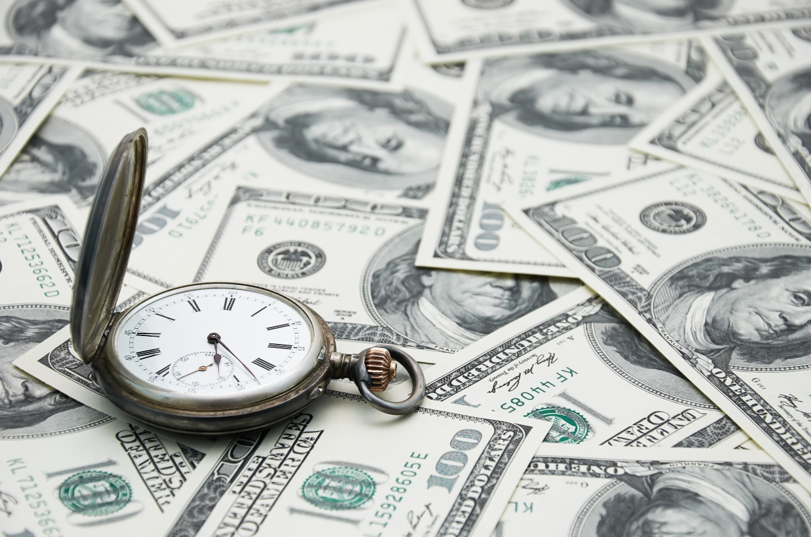 64%
更多优质作品，请淘宝搜索：锐旗设计
更多优质作品，请淘宝搜索：锐旗设计
更多优质作品，请淘宝搜索：锐旗设计
90%
48%
[Speaker Notes: 版权声明：300套精品模板商业授权，请联系【锐旗设计】:https://9ppt.taobao.com，专业PPT老师为你解决所有PPT问题！]
点此添加标题
单击编辑标题
单击编辑标题
01
02
更多优质作品，请淘宝搜索：锐旗设计
更多优质作品，请淘宝搜索：锐旗设计
单击编辑标题
单击编辑标题
03
04
更多优质作品，请淘宝搜索：锐旗设计
更多优质作品，请淘宝搜索：锐旗设计
点此添加标题
单击编辑标题
锐旗设计为您效劳，专业PPT模板设计、个性PPT定制美化，打造您的演示专场秀。忧你所忧，思你所思——锐旗设计：囚心钻研，诚心不贰。更多优质作品，请淘宝搜索：锐旗设计
标题
标题
标题
单击编辑标题
单击编辑标题
1
2
更多优质作品，请淘宝搜索：锐旗设计
更多优质作品，请淘宝搜索：锐旗设计
标题
标题
单击编辑标题
单击编辑标题
3
4
标题
更多优质作品，请淘宝搜索：锐旗设计
更多优质作品，请淘宝搜索：锐旗设计
点此添加标题
锐旗设计为您效劳，专业PPT模板设计、个性PPT定制美化，打造您的演示专场秀。
1
01
锐旗设计为您效劳，专业PPT模板设计、个性PPT定制美化，打造您的演示专场秀。
2
02
03
锐旗设计为您效劳，专业PPT模板设计、个性PPT定制美化，打造您的演示专场秀。
3
04
锐旗设计为您效劳，专业PPT模板设计、个性PPT定制美化，打造您的演示专场秀。
4
点此添加标题
标题
标题
45%
55%
45%
55%
更多优质作品，请淘宝搜索：锐旗设计
更多优质作品，请淘宝搜索：锐旗设计
标题
标题
45%
55%
45%
55%
更多优质作品，请淘宝搜索：锐旗设计
更多优质作品，请淘宝搜索：锐旗设计
点此添加标题
单击编辑标题
标题
锐旗设计为您效劳，专业PPT模板设计、个性PPT定制美化，打造您的演示专场秀。忧你所忧，思你所思——锐旗设计：囚心钻研，诚心不贰。更多优质作品，请淘宝搜索：锐旗设计
标题
标题
标题
45%
更多优质作品，请淘宝搜索：锐旗设计
60%
更多优质作品，请淘宝搜索：锐旗设计
25%
更多优质作品，请淘宝搜索：锐旗设计
98%
更多优质作品，请淘宝搜索：锐旗设计
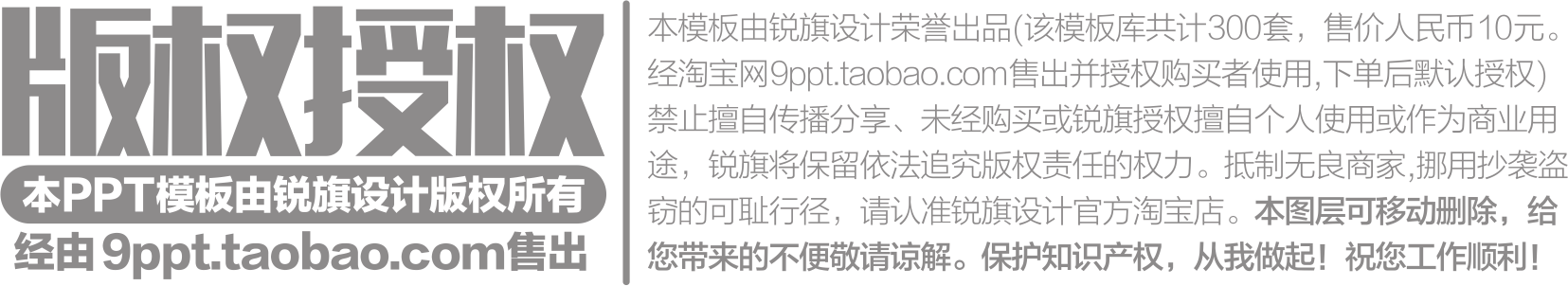 Part  03
营销策略整合
Click here to add your title. Click here to add your title.
点此添加标题
02
01
忧你所忧，思你所思——锐旗设计：囚心钻研，诚心不贰！
忧你所忧，思你所思——锐旗设计：囚心钻研，诚心不贰！
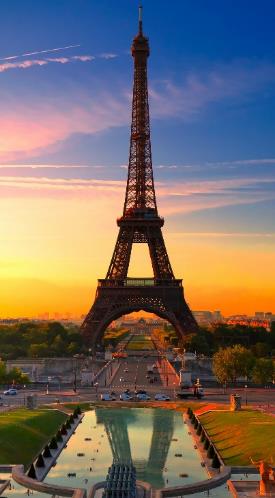 04
03
忧你所忧，思你所思——锐旗设计：囚心钻研，诚心不贰！
忧你所忧，思你所思——锐旗设计：囚心钻研，诚心不贰！
06
05
忧你所忧，思你所思——锐旗设计：囚心钻研，诚心不贰！
忧你所忧，思你所思——锐旗设计：囚心钻研，诚心不贰！
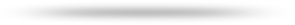 点此添加标题
添加标题
更多优质作品，请淘宝搜索：锐旗设计
添加标题
更多优质作品，请淘宝搜索：锐旗设计
添加标题
更多优质作品，请淘宝搜索：锐旗设计
添加标题
更多优质作品，请淘宝搜索：锐旗设计
点此添加标题
诚心不贰
01
02
诚心不贰
诚心不贰
诚心不贰
忧你所忧，思你所思——锐旗设计：囚心钻研，诚心不贰！
忧你所忧，思你所思——锐旗设计：囚心钻研，诚心不贰！
忧你所忧，思你所思——锐旗设计：囚心钻研，诚心不贰！
忧你所忧，思你所思——锐旗设计：囚心钻研，诚心不贰！
诚心不贰
03
04
忧你所忧，思你所思——锐旗设计：囚心钻研，诚心不贰！
诚心不贰
05
06
忧你所忧，思你所思——锐旗设计：囚心钻研，诚心不贰！
点此添加标题
添加标题
添加标题
更多优质作品，请淘宝搜索：锐旗设计
添加标题
更多优质作品，请淘宝搜索：锐旗设计
添加标题
更多优质作品，请淘宝搜索：锐旗设计
添加标题
更多优质作品，请淘宝搜索：锐旗设计
点此添加标题
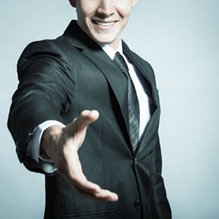 囚心钻研，诚心不贰
囚心钻研，诚心不贰
囚心钻研，诚心不贰
锐旗设计为您效劳，专业PPT模板设计、个性PPT定制美化，打造您的演示专场秀。
锐旗设计为您效劳，专业PPT模板设计、个性PPT定制美化，打造您的演示专场秀。
锐旗设计为您效劳，专业PPT模板设计、个性PPT定制美化，打造您的演示专场秀。
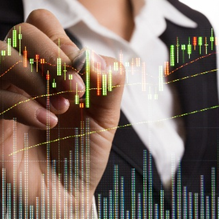 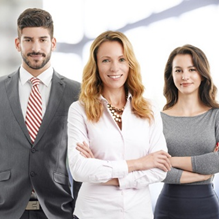 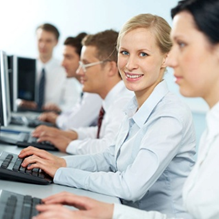 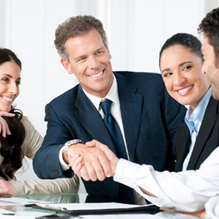 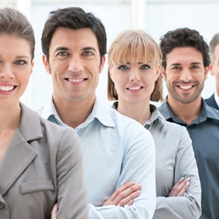 点此添加标题
您的标题
您的标题
更多优质作品，请淘宝搜索：锐旗设计
更多优质作品，请淘宝搜索：锐旗设计
您的标题
更多优质作品，请淘宝搜索：锐旗设计
您的标题
更多优质作品，请淘宝搜索：锐旗设计
Part  04
财务风险管控
Click here to add your title. Click here to add your title.
[Speaker Notes: 版权声明：300套精品模板商业授权，请联系【锐旗设计】:https://9ppt.taobao.com，专业PPT老师为你解决所有PPT问题！]
点此添加标题
标题
标题
标题
标题
单击编辑标题
单击编辑标题
单击编辑标题
单击编辑标题
更多优质作品，请淘宝搜索：锐旗设计
更多优质作品，请淘宝搜索：锐旗设计
更多优质作品，请淘宝搜索：锐旗设计
更多优质作品，请淘宝搜索：锐旗设计
点此添加标题
13%
36%
专业PPT模板设计、个性PPT定制美化，打造您的演示专场秀。
专业PPT模板设计、个性PPT定制美化，打造您的演示专场秀。
标题
49%
27%
专业PPT模板设计、个性PPT定制美化，打造您的演示专场秀。
专业PPT模板设计、个性PPT定制美化，打造您的演示专场秀。
点此添加标题
60%
预期目标

更多优质作品，请淘宝搜索：锐旗设计
更多优质作品，请淘宝搜索：锐旗设计
80%
最终目标

更多优质作品，请淘宝搜索：锐旗设计
更多优质作品，请淘宝搜索：锐旗设计
[Speaker Notes: 版权声明：300套精品模板商业授权，请联系【锐旗设计】:https://9ppt.taobao.com，专业PPT老师为你解决所有PPT问题！]
点此添加标题
添加标题
添加标题
添加标题
添加标题
1
2
3
4
忧你所忧，思你所思——锐旗设计：囚心钻研，诚心不贰！
忧你所忧，思你所思——锐旗设计：囚心钻研，诚心不贰！
忧你所忧，思你所思——锐旗设计：囚心钻研，诚心不贰！
忧你所忧，思你所思——锐旗设计：囚心钻研，诚心不贰！
恼于乏味的排版？苦于单调的配色？羞于乏味的设计？急于紧迫的工期？专业PPT模板设计、个性PPT定制美化，打造您的演示专场秀。忧你所忧，思你所思——锐旗设计：囚心钻研，诚心不贰！
赠可编辑商务图标
[Speaker Notes: 版权声明：300套精品模板商业授权，请联系【锐旗设计】:https://9ppt.taobao.com，专业PPT老师为你解决所有PPT问题！]
[Speaker Notes: 版权声明：300套精品模板商业授权，请联系【锐旗设计】:https://9ppt.taobao.com，专业PPT老师为你解决所有PPT问题！]